Including Meteorological Models in Ensemble Streamflow Prediction (ESP)
Meteorological Forecasts in ESP
Ensemble Post-Processor (EnsPost)
= forcing unc.
= hydro. unc.
= users
WPC/RFC 
forecasts 
(1-5 days)
Flow bias / uncertainty accounting
Correct flow bias
Add spread to account for hydro. model uncertainty
GEFS 
forecasts 
(1-15 days)
Meteorological Ensemble Forecast Processor (MEFP)
Bias-corrected ensemble flow forecasts
Hydrologic 
models (CHPS)
Correct forcing bias
Merge in time
Downscale (basin)
CFSv2
forecasts 
(16-270 days)
NWS and external user applications
Climatology
(271+ days)
(MEFP forcing also available to users)
Global Ensemble Forecast System (GEFS)
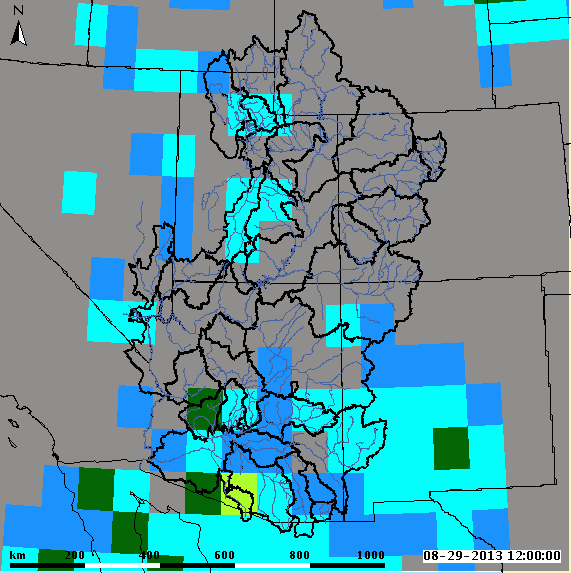 short term forecast 15 days out
precipitation and temperature max/min
comes as gridded product
1 degree resolution
use the average of the GEFS 20 traces
reforecasts available for 1985-2010
http://www.emc.ncep.noaa.gov/GEFS/faq.php
Climate Forecast System (CFSv2)
long term forecast out 9 months (270 days)
precipitation and temperature max/min
comes as gridded product
1 degree resolution
use the lagged ensemble mean
reforecasts available for 1982-2011
http://cfs.ncep.noaa.gov/cfsv2.info
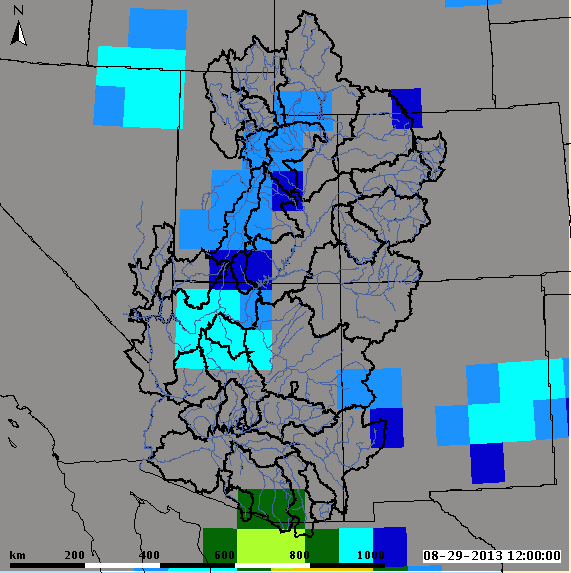 GEFS and CFSv2 Processor (MEFP)
Meteorological Ensemble Forecast Processor
Historical Observation, precipitation and max/min temperature, are statically related to GEFS and CFSv2 hindcasts to develop a bivariate relationship
Parameters used in forecast process
One time process
Joint distribution
Model Space
Y
1
Ensemble members for that particular time step
Observed
x1
…
NQT-1
Probability
xn
xfcst
X
Forecast
0
x1
xi
xn
Ensemble forecast
http://www.nws.noaa.gov/oh/hrl/general/HEFS_doc/Aug_2014_Seminar/Seminar_D_MEFP_Theory.pdf
GEFS Temperature MAX Skill
Green: Warren Bridge
Elk: Milner
East: Almont
Animas: Durango
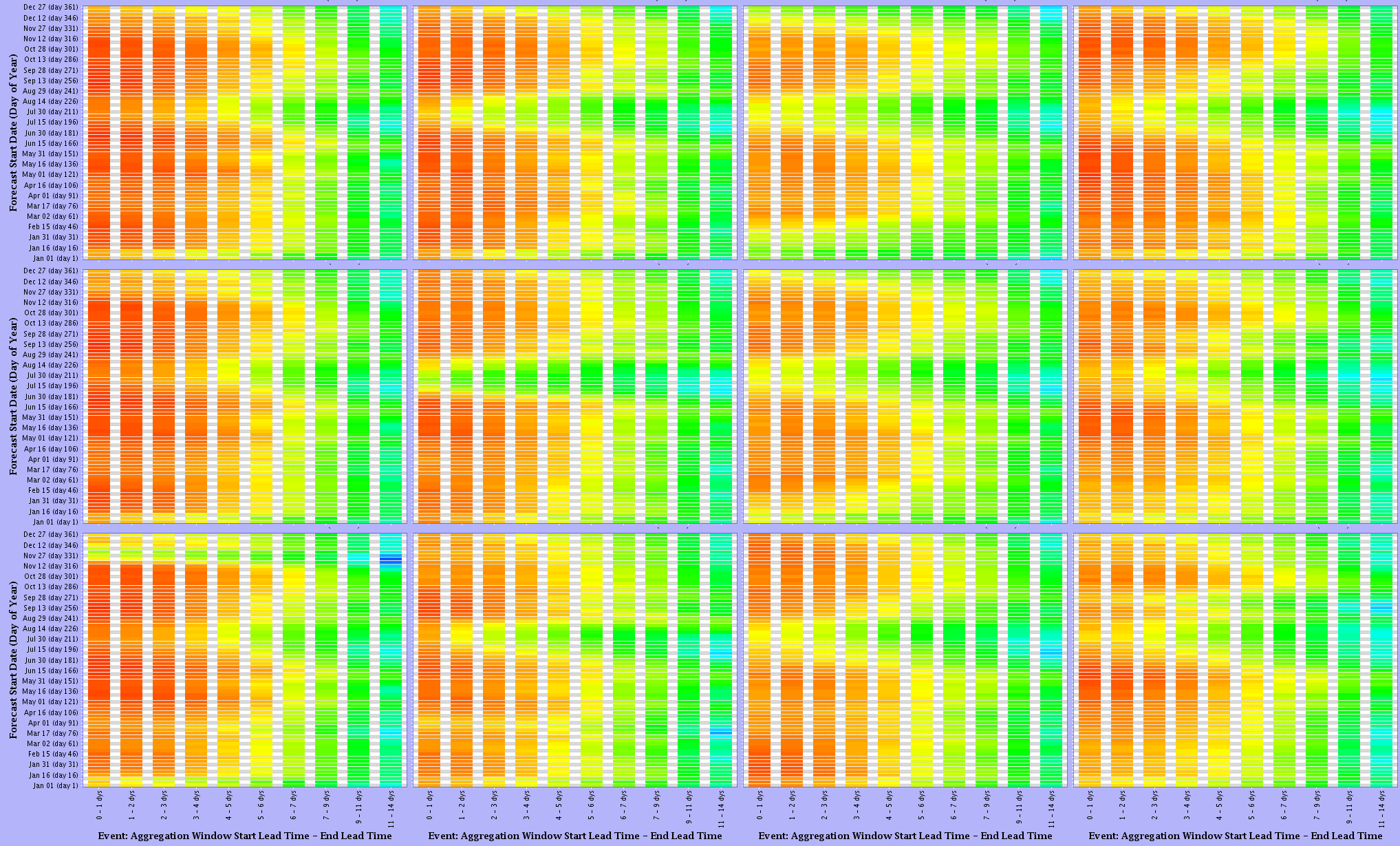 Lower
Mid
Upper
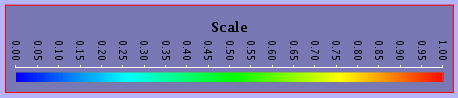 GEFS Temperature MIN Skill
Green: Warren Bridge
Elk: Milner
East: Almont
Animas: Durango
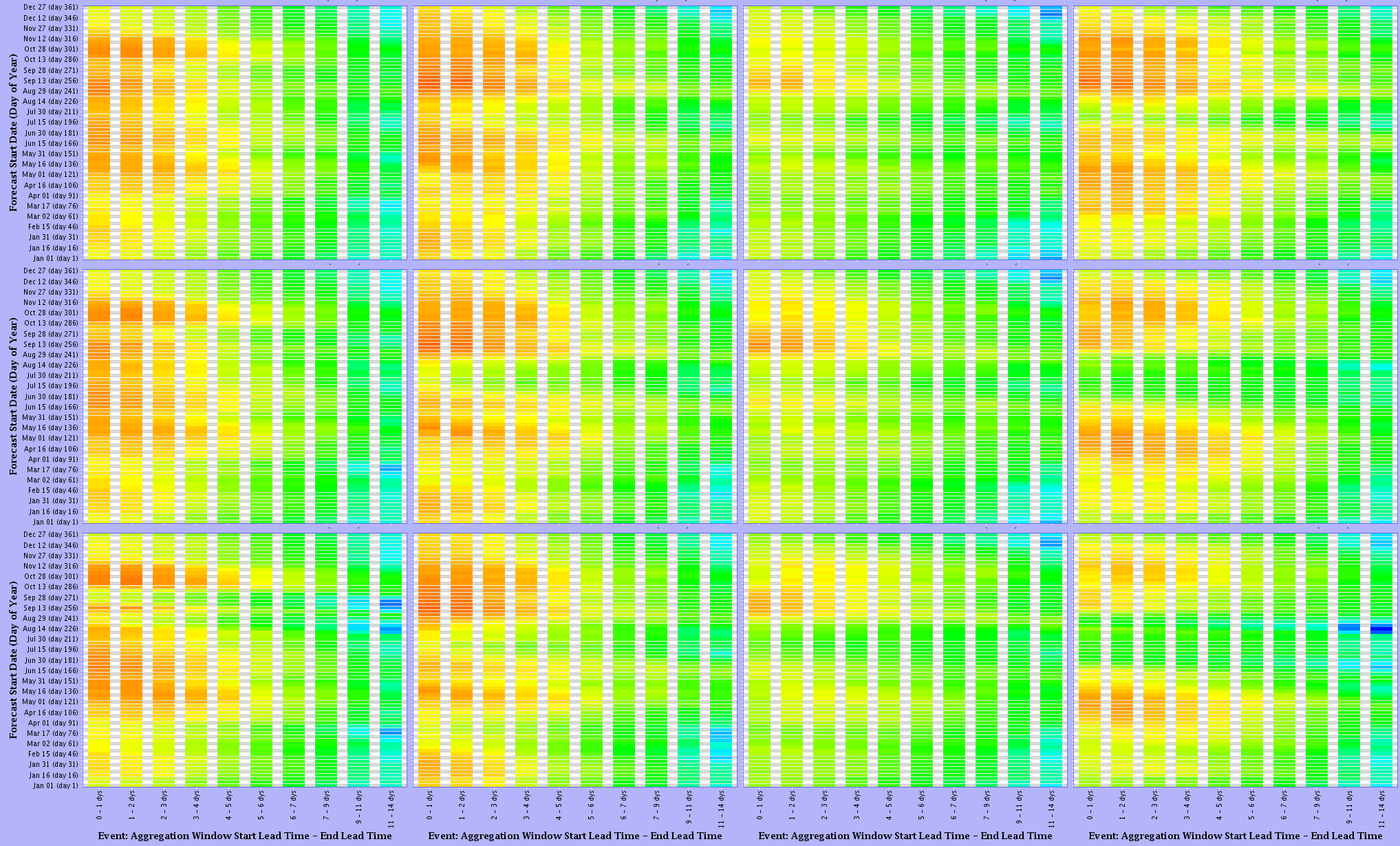 Lower
Mid
Upper
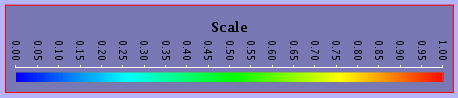 GEFS Precipitation Skill
Green: Warren Bridge
Elk: Milner
East: Almont
Animas: Durango
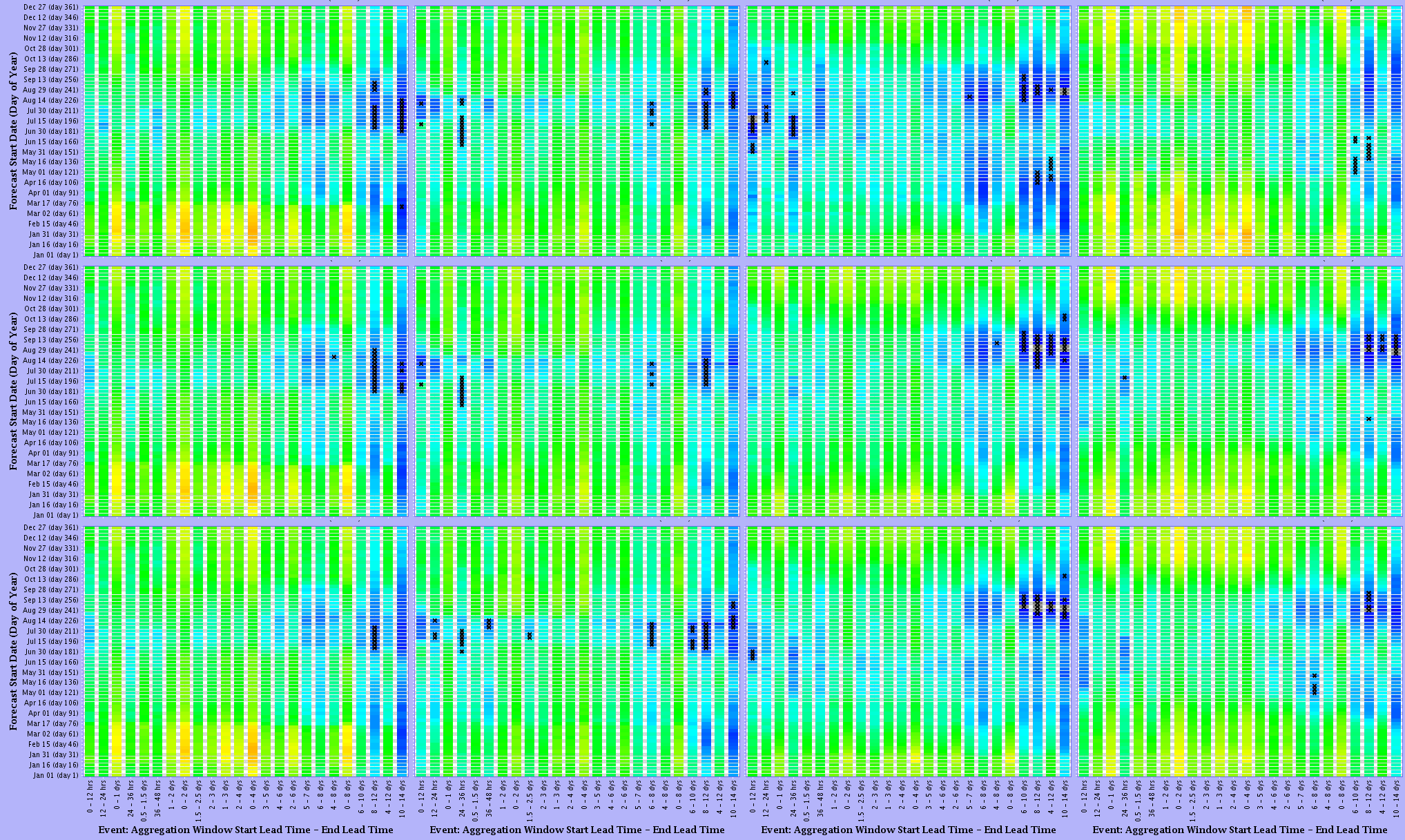 Lower
Mid
Upper
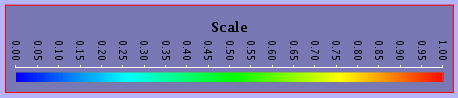 CFSv2 Temperature MAX Skill
Green: Warren Bridge
Elk: Milner
East: Almont
Animas: Durango
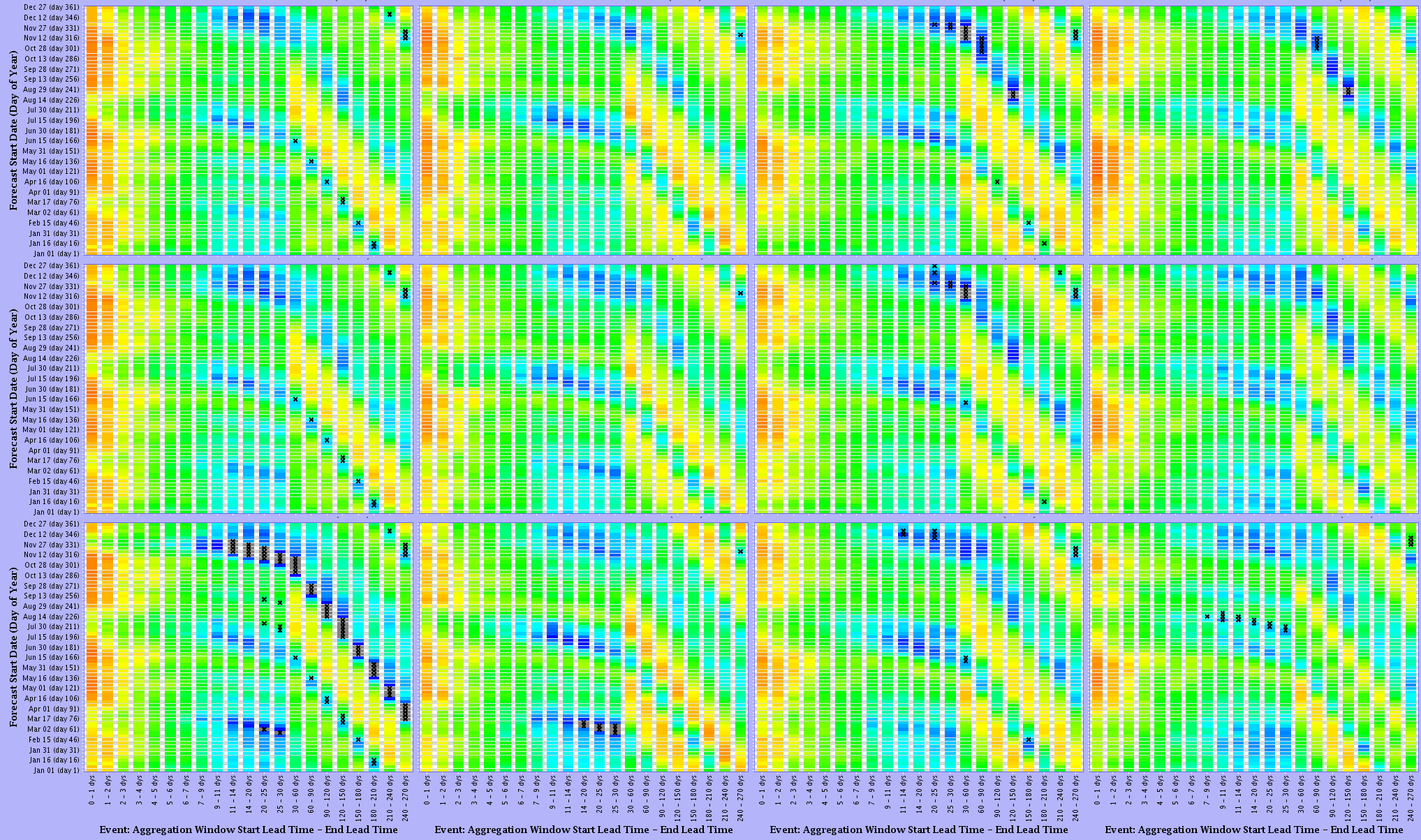 Lower
Mid
Upper
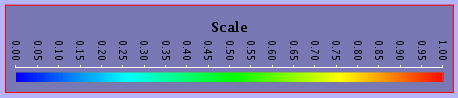 CFSv2 Temperature MIN Skill
Green: Warren Bridge
Elk: Milner
East: Almont
Animas: Durango
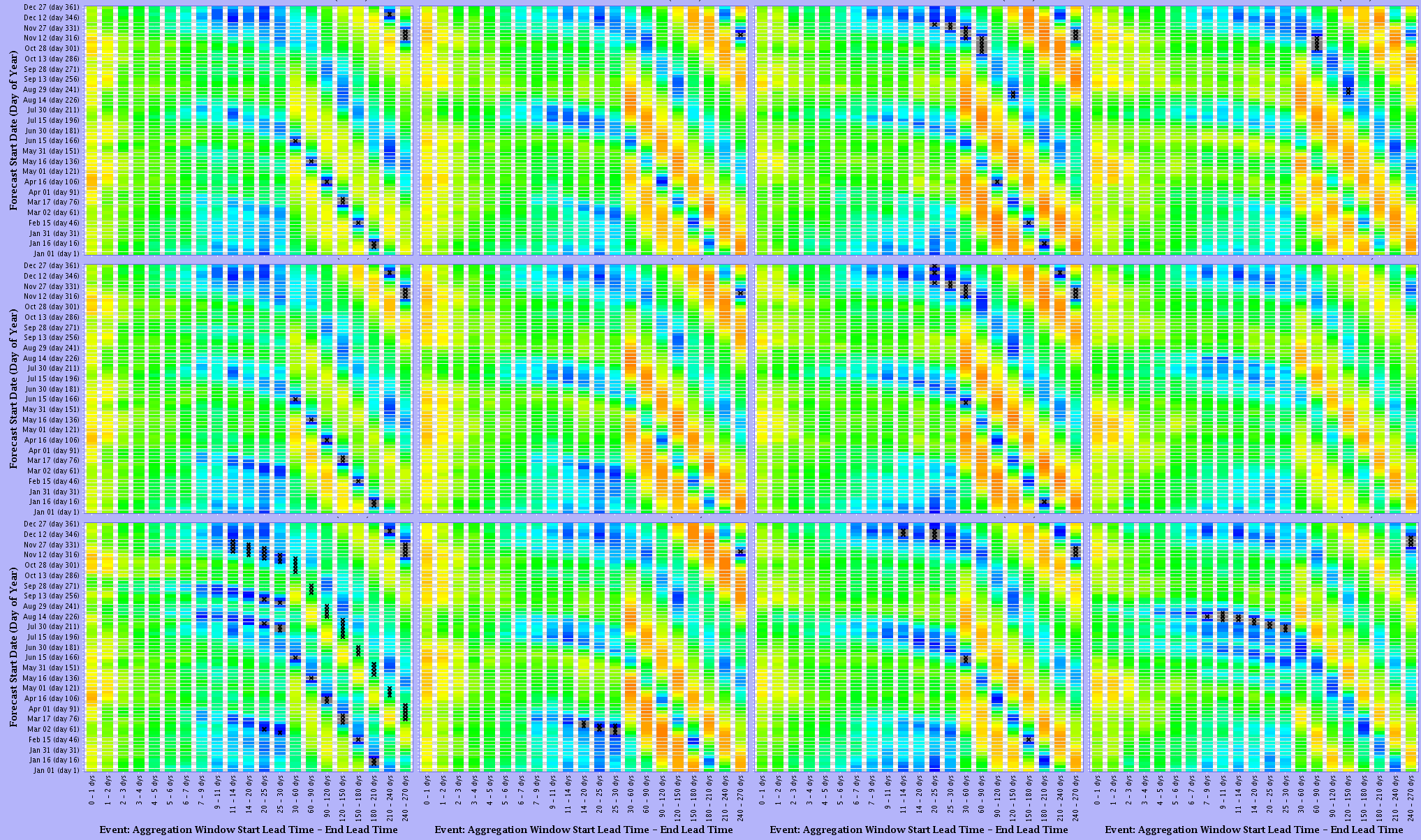 Lower
Mid
Upper
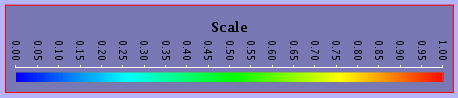 CFSv2 Precipitation Skill
Green: Warren Bridge
Elk: Milner
East: Almont
Animas: Durango
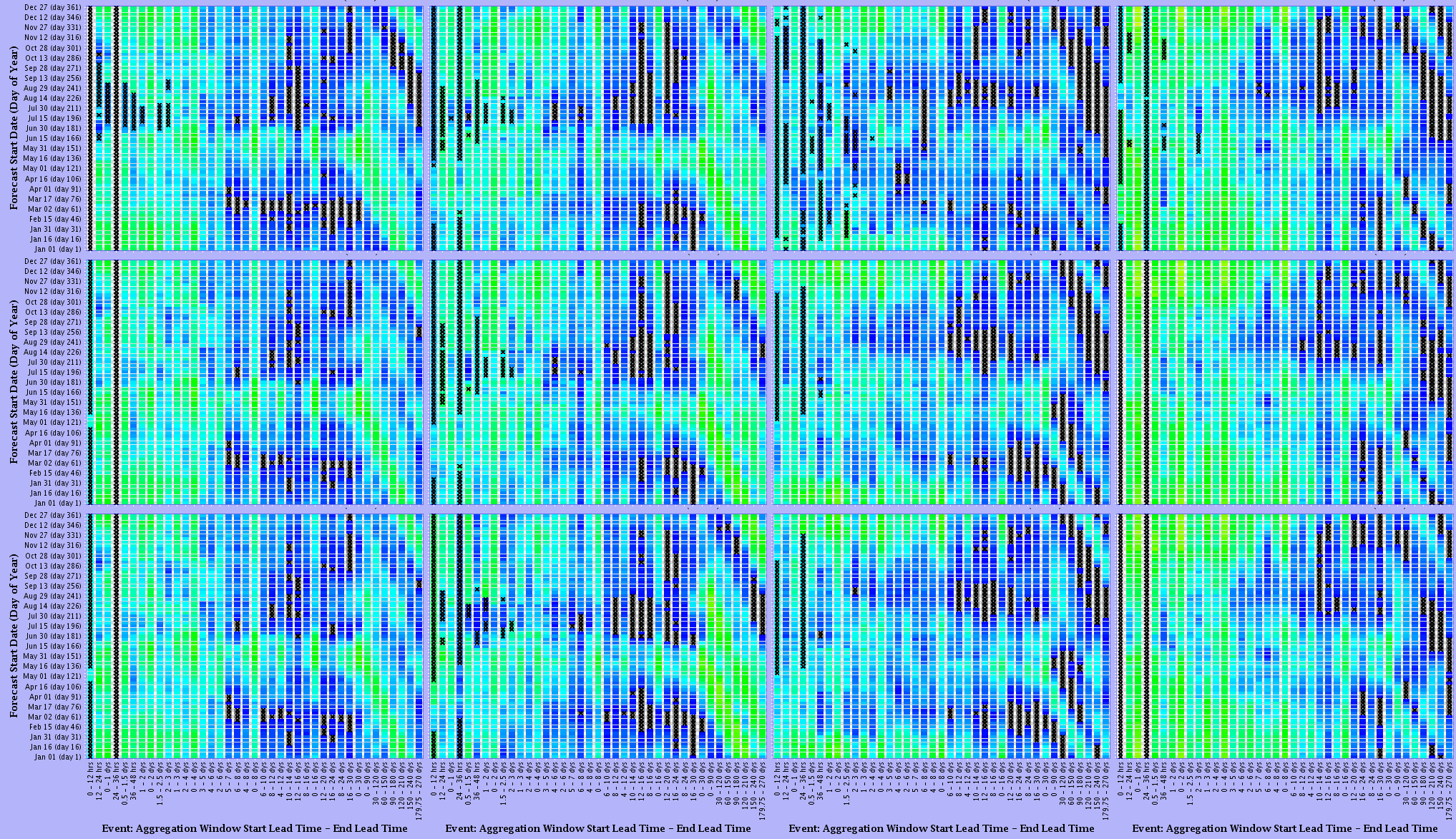 Lower
Mid
Upper
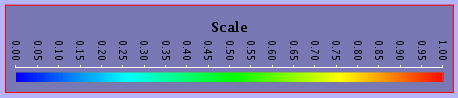 GEFS and CFSv2 in Stream Forecast
Forcings are used in ESP
Output is a standard mean daily flow
This is the Hydrologic Ensemble Forecast Service (HEFS)
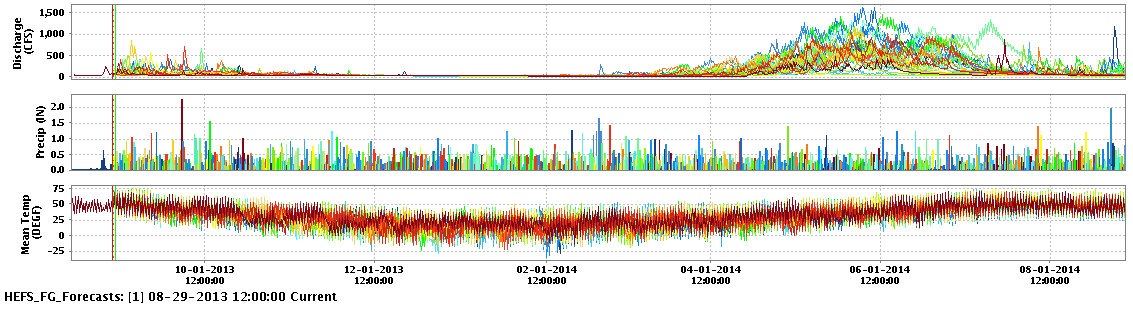 April - July Volume HEFS Skill
Green Warren Bridge
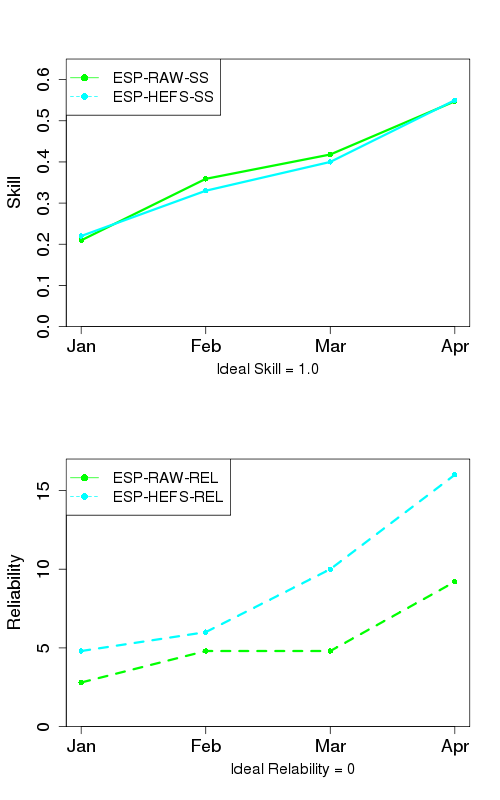 January
February
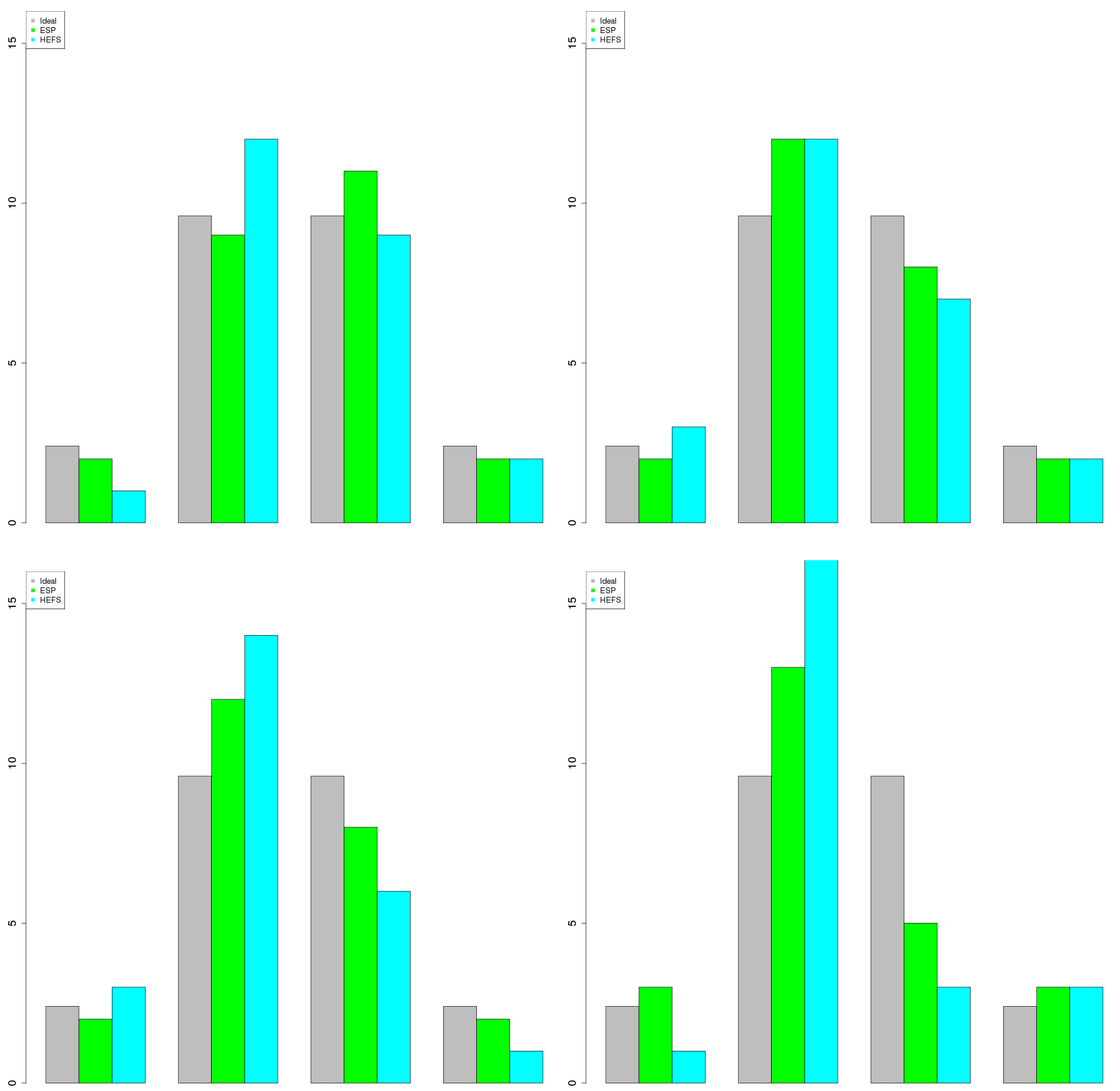 number of observations
March
April
number of observations
<90%
<90%
90-50%
90-50%
50-10%
50-10%
>10%
>10%
April - July Volume HEFS Skill
Elk - Milner
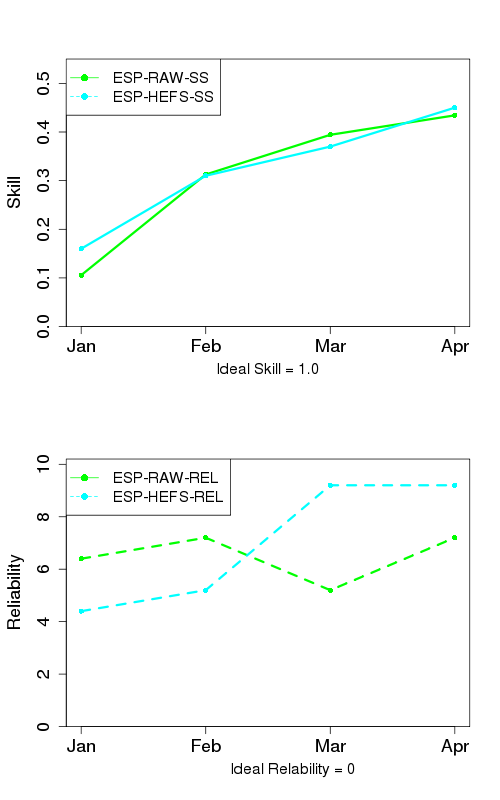 January
February
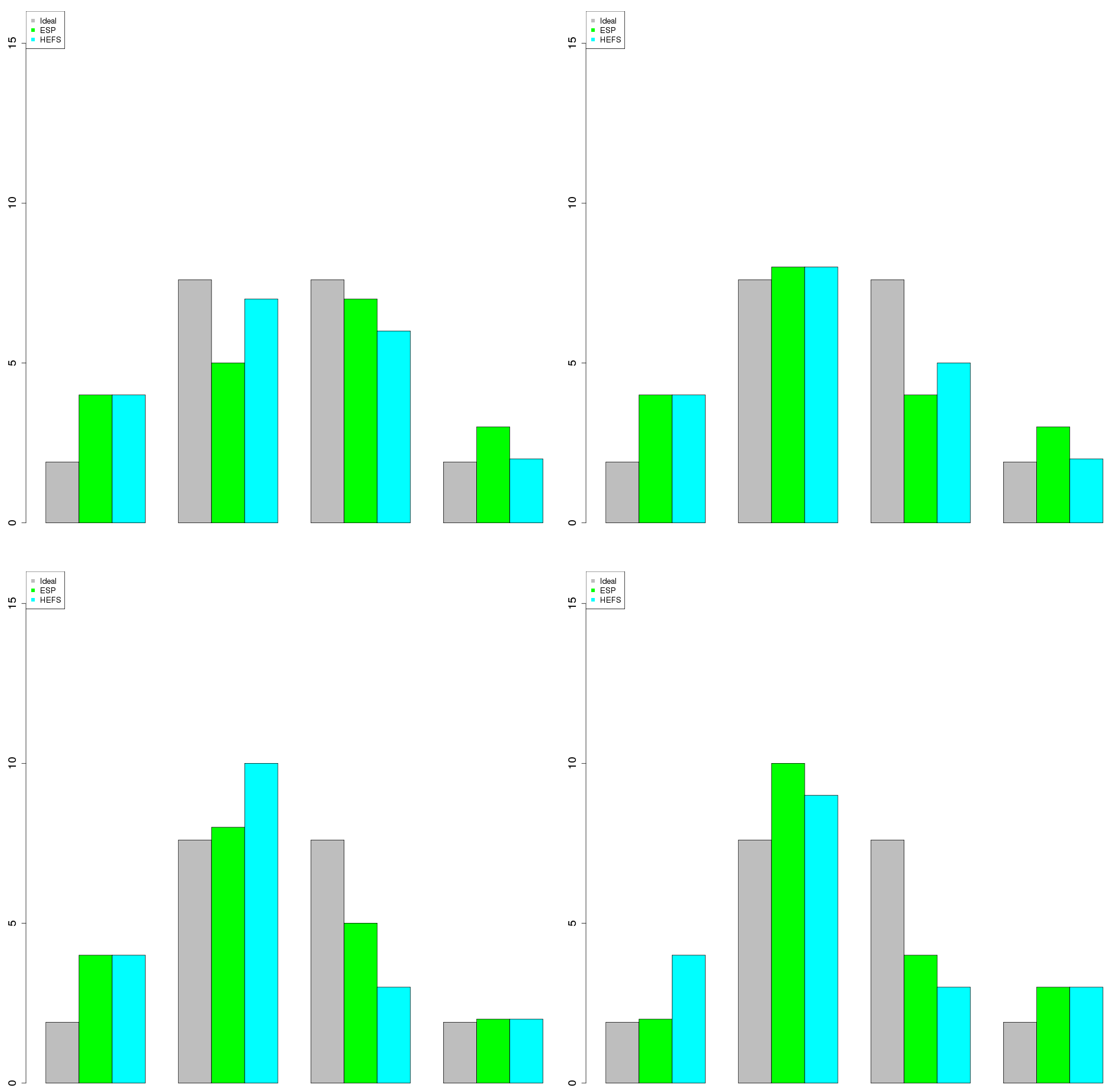 number of observations
March
April
number of observations
<90%
<90%
90-50%
90-50%
50-10%
50-10%
>10%
>10%
April - July Volume HEFS Skill
East - Almont
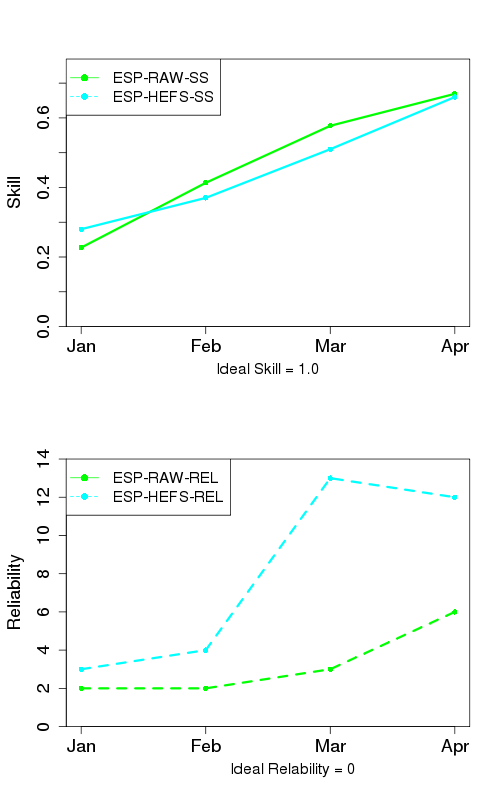 January
February
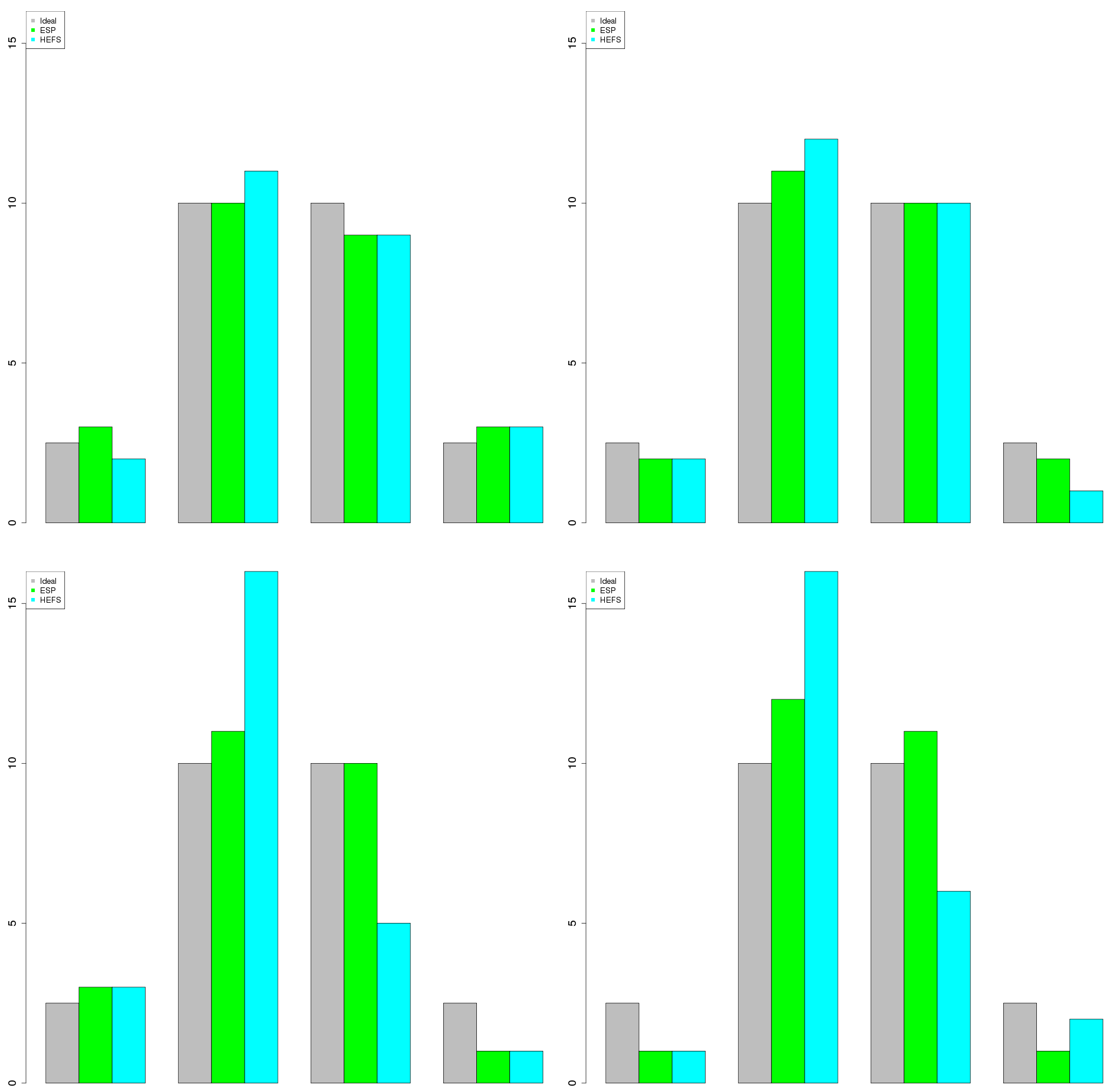 number of observations
March
April
number of observations
<90%
<90%
90-50%
90-50%
50-10%
50-10%
>10%
>10%
April - July Volume HEFS Skill
Animas - Durango
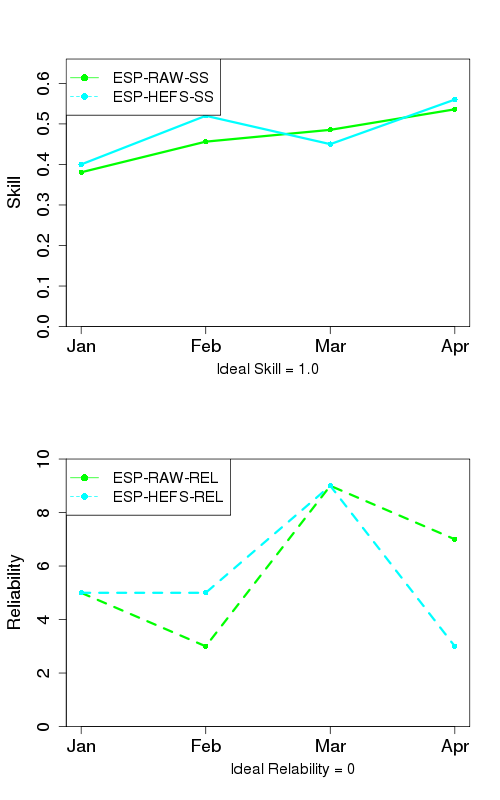 January
February
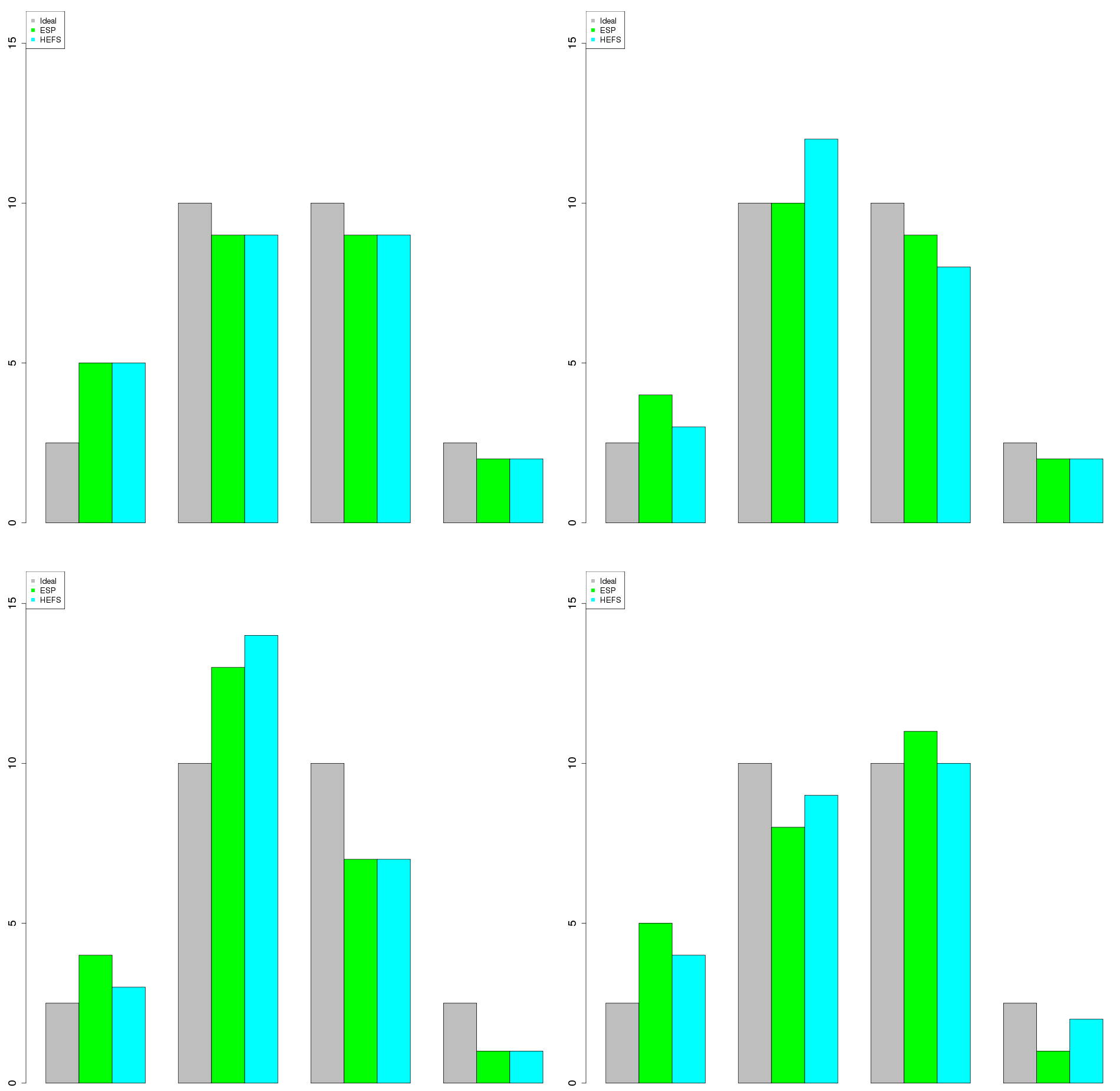 number of observations
March
April
number of observations
<90%
<90%
90-50%
90-50%
50-10%
50-10%
>10%
>10%
Initial Conclusions / More Questions
Little, if any, skill added with GEFS/CFS forecast
not unexpected given not much skill in CFSv2
Need to do more analysis on a monthly scale
Does adding GEFS/CFS improve forecasts in Lower Basin
in process of generating parameters
How does CFS forecast fair when looking at ENSO signal
limited sample size so it will be difficult to draw any conclusions from